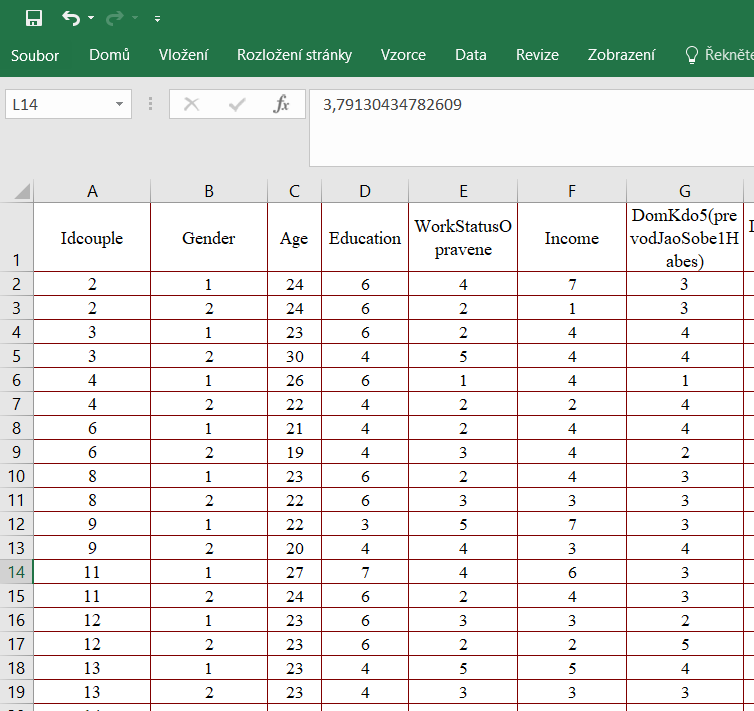 Analytické postupy, formulace výsledků a limitů v psychologii (kvantitativní)
tabularizace dat
Jitka Lindová
Od testu k datům
…dlouhá cesta…
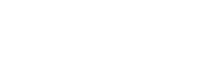 2
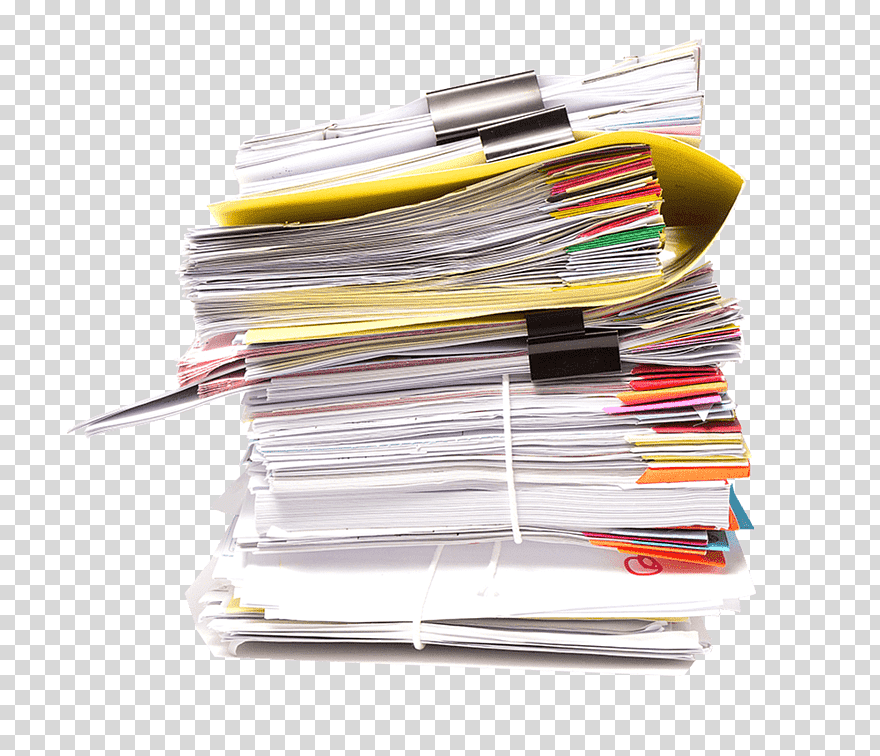 DATA?!
Takhle nějak začínám…
3
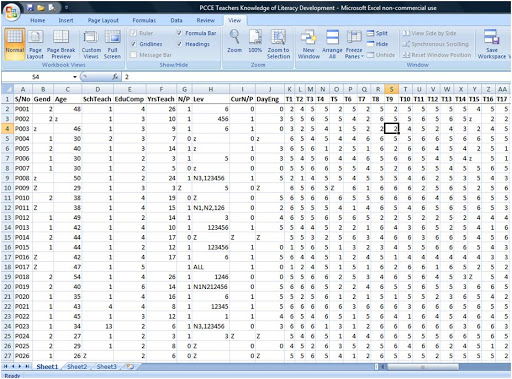 DATA!
Takhle nějak chci končit…
4
Datový soubor
Jaké proměnné mají být v (skoro každém) datovém souboru
Identifikační proměnná
Demografické proměnné
Vysvětlující/nezávislé proměnné / kategorie
Odpovědi / hodnoty
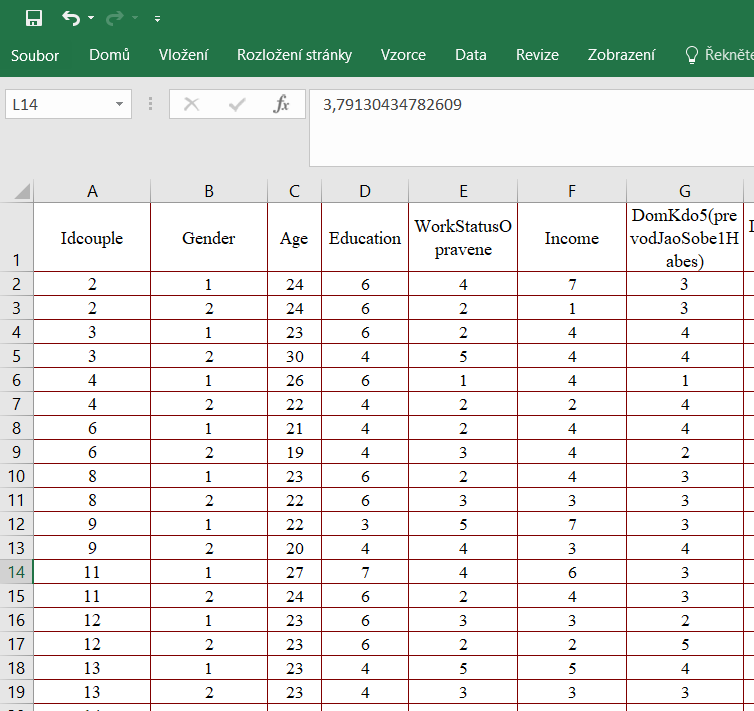 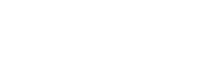 5
Odpovědi?
Proč a jak je mám opisovat?
Záleží na typu škály!
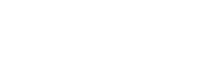 6
škály
Jakému typu škály odpovídá moje proměnná?
Spojitá (continuous)
Nominální (kategoriální)
Binární
Ordinální
Hodnoty je možné seřadit 
Ale není jisté, že intervaly mezi následujícími hodnotami jsou reálně stejné
Vůbec – málo – středně – hodně – velmi (1-2-3-4-5)
Jednou týdně – 2x týdně – více než 2x týdně – více než 4x týdně – denně
Dotazníkové hodnotící škály, známky ve škole, IQ?, stupeň vzdělání…
Vždy zapisuju jako číslo
Jednoznačné určení čísel na škále
Hodnoty není možné seřadit
Reprezentují kvalitativní kategorie
Studenti – ženy na mateřské – pracující 
Sangvinik – cholerik – flegmatik – melancholik
Ano – ne – nevím 
Můžu zapsat jako text nebo jako číslo
Text musí být přesně stejný pro kategorii
Když použiju číslo, legenda
Speciální případ nominální škály (ale i ordinální a intervalové)
Muži - ženy
Ano – ne 
Úspěch-neúspěch
Zápis číslem má řadu výhod - lze provádět statistiku
Text možno použít, musí být přesně stejný pro kategorii
Když použiju číslo, legenda
Číselná řada, kde stejný číselný rozdíl reprezentuje stejný reálný rozdíl 
Intervalová nebo poměrová
Lidé měřící 158 a 160 cm mají stejný rozdíl jako lidé měřící 177 a 179 cm
Hodnoty měrných jednotek - délka, váha, teplota, čas...; četnost, podíl, počet …
Může a nemusí zahrnovat jen celá čísla 
Může a nemusí mít normální rozdělení
Vždy zapisuju jako číslo.
Stejná (jedna) jednotka 
Jednotka v legendě
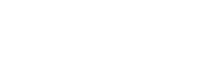 7
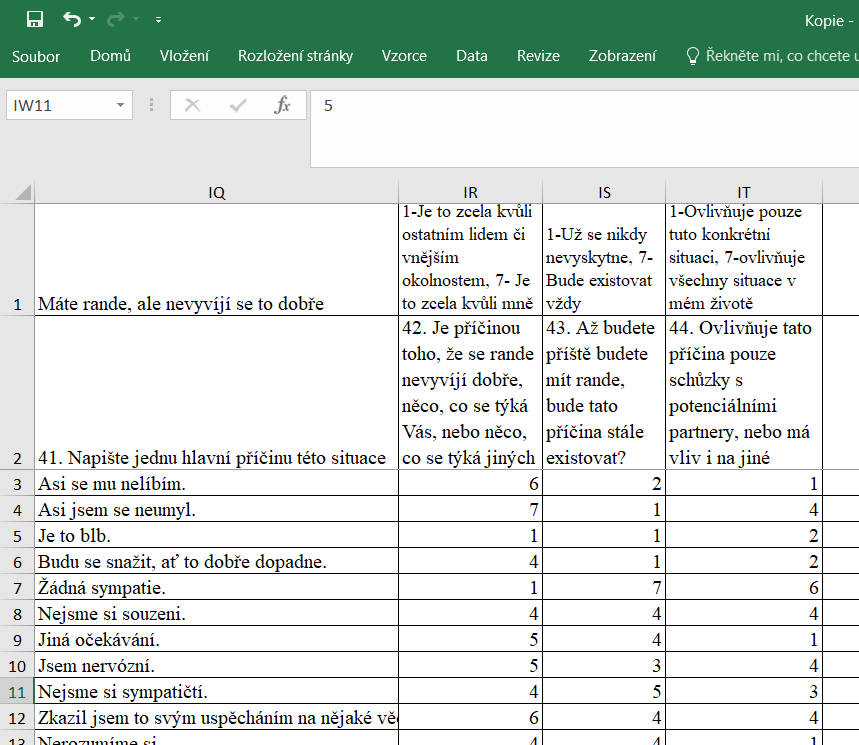 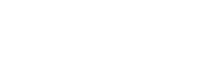 8
Odpovědi?
Jak je to s dotazníky administrovanými online?
Výstup Qualtricsu
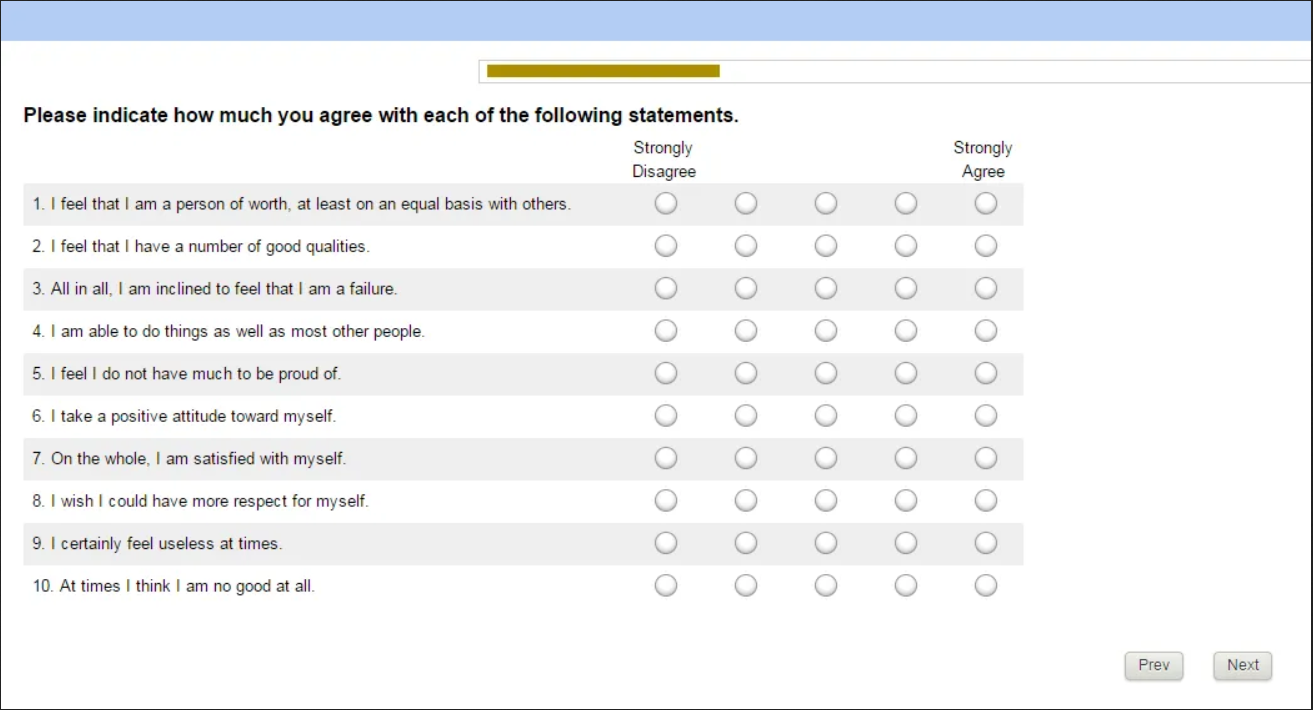 9
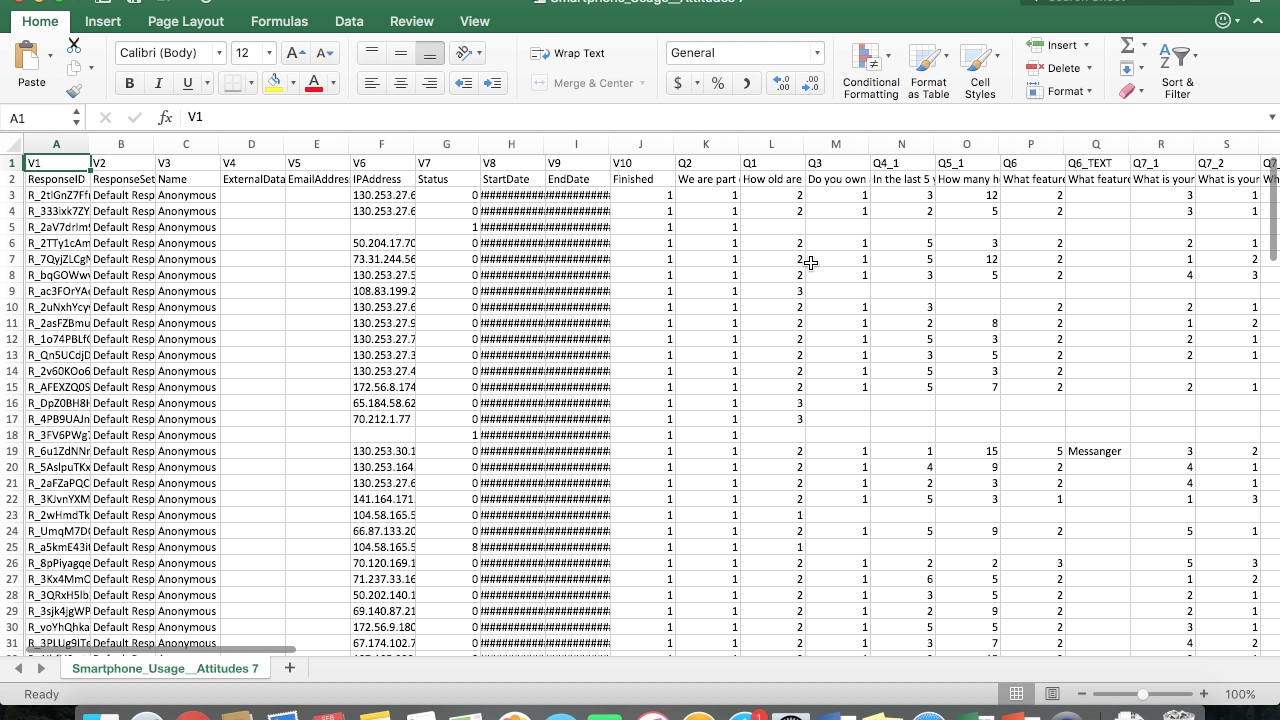 Odpovědi?
Proč a jak je mám opisovat?
ano
10
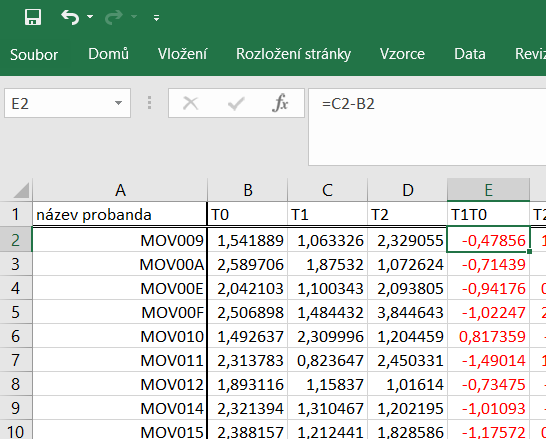 Datový soubor
Co dalšího zapisovat do datového souboru?
Výsledné skóry / Kompozitní indexy
Průměry / mediány
Poznámky / vysvětlivky / legenda
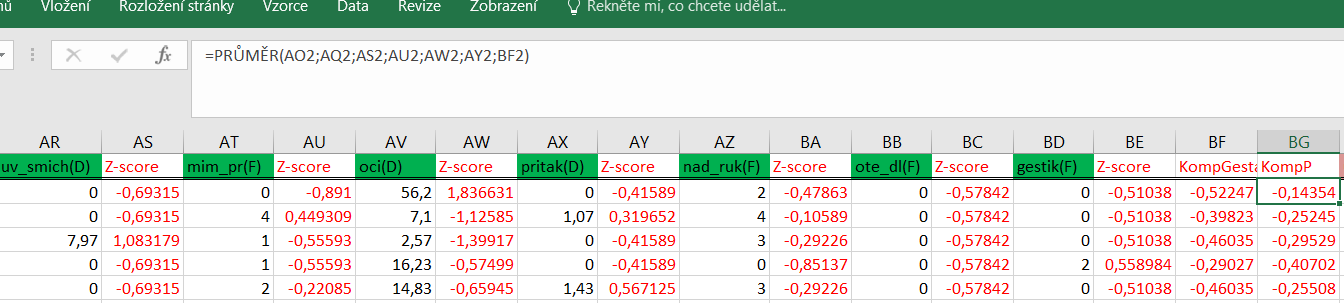 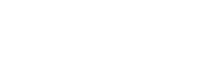 11
Datový soubor
Jak má vypadat?
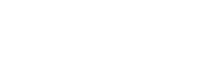 12
Datový soubor
Datový soubor vytváříme a (před)zpracováváme v programu vhodném pro vytvoření tabulky. Případně přímo ve statistickém programu.
Příklady programů k vytváření datových souborů
Excel
SPSS, Statistica atd.
Textový soubor – .txt, .csv
13
Excel
Zásady pro práci s Excelem
Jeden výzkum, jeden list.

V žádném případě nechci proměnit případ s proměnnou.

Datový soubor si žádá chytré hlavičky.

Na správné vyplnění tabulky je třeba mít buňky.

Co v mládí správně pojmenuji, ve stáří najdu.
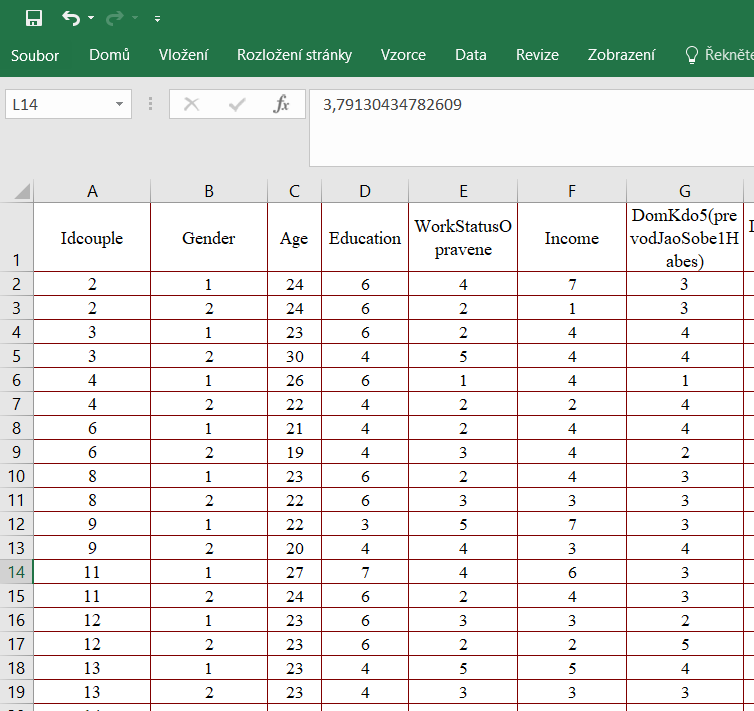 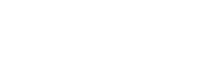 14
excel
Na co si dát pozor – formát buňky!
Datum
Tečka vs čárka
Číslo vs text
Stejný text
Číslo a poznámky
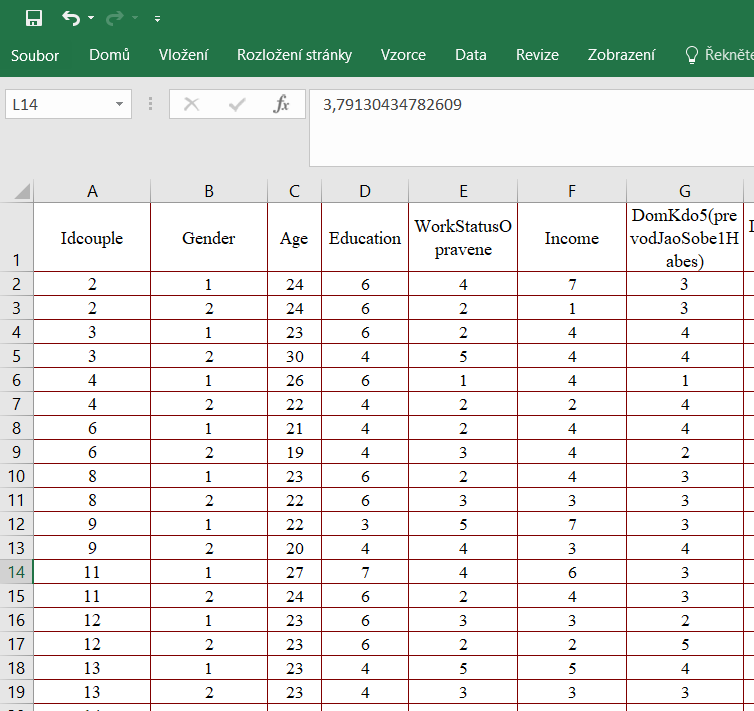 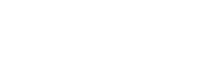 15
Co nebudu dělat v datovém souboru
Slučovat buňky
Rozdělovat text mezi buňkami
Spojovat soubory s různými (nebo různě řazenými) případy v jednom listu
Měnit pořadí případů v části listu
Přepisovat nebo mazat původní data
excel
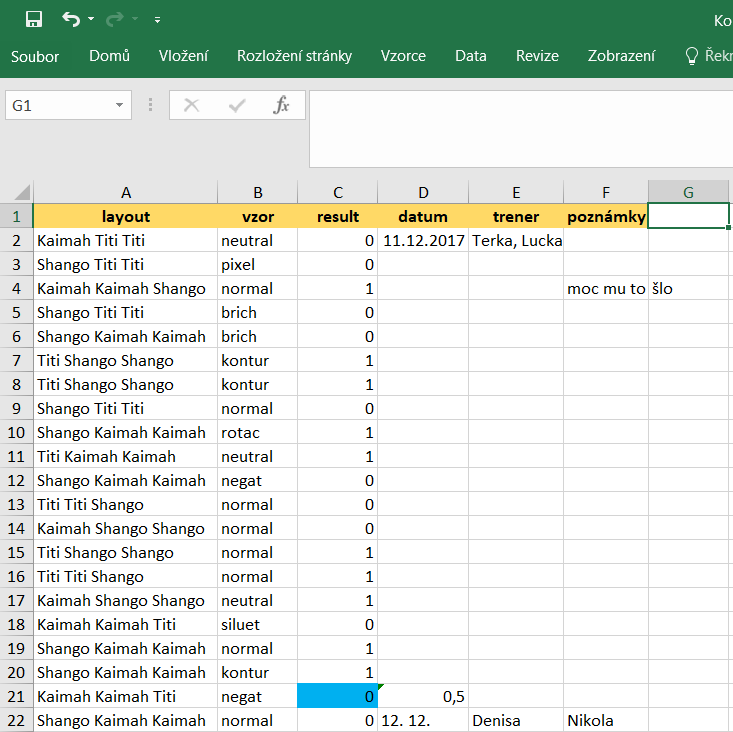 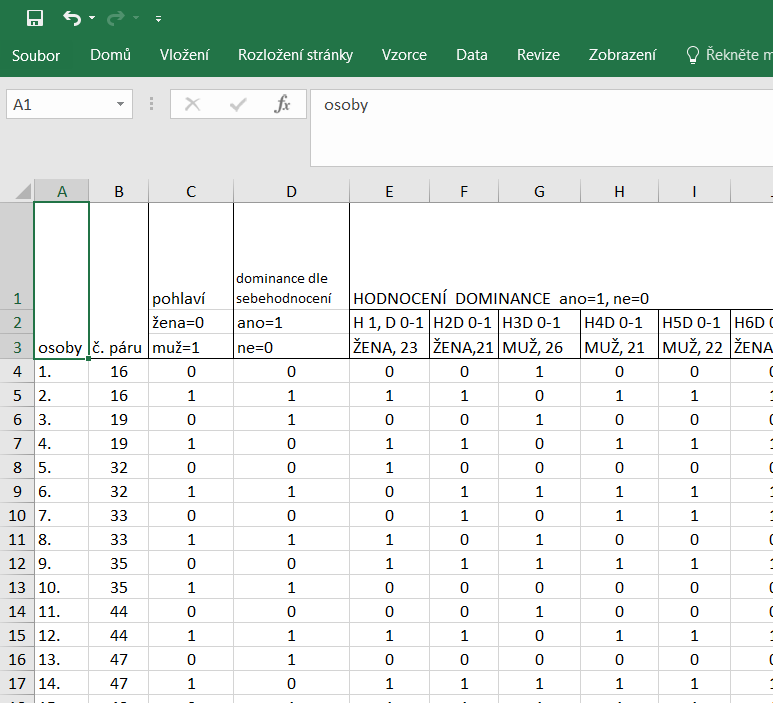 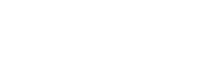 16
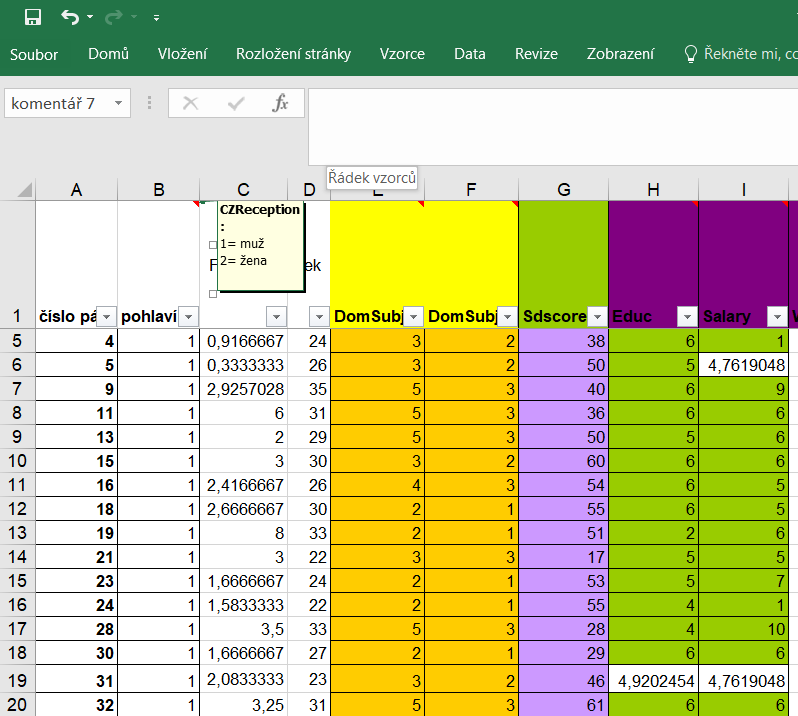 excel
Co můžu klidně dělat v datovém souboru Excel
Roztahovat, smrskávat buňky
Používat barvy
Připojovat poznámky
Kotvit lišty
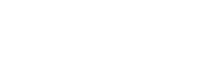 17
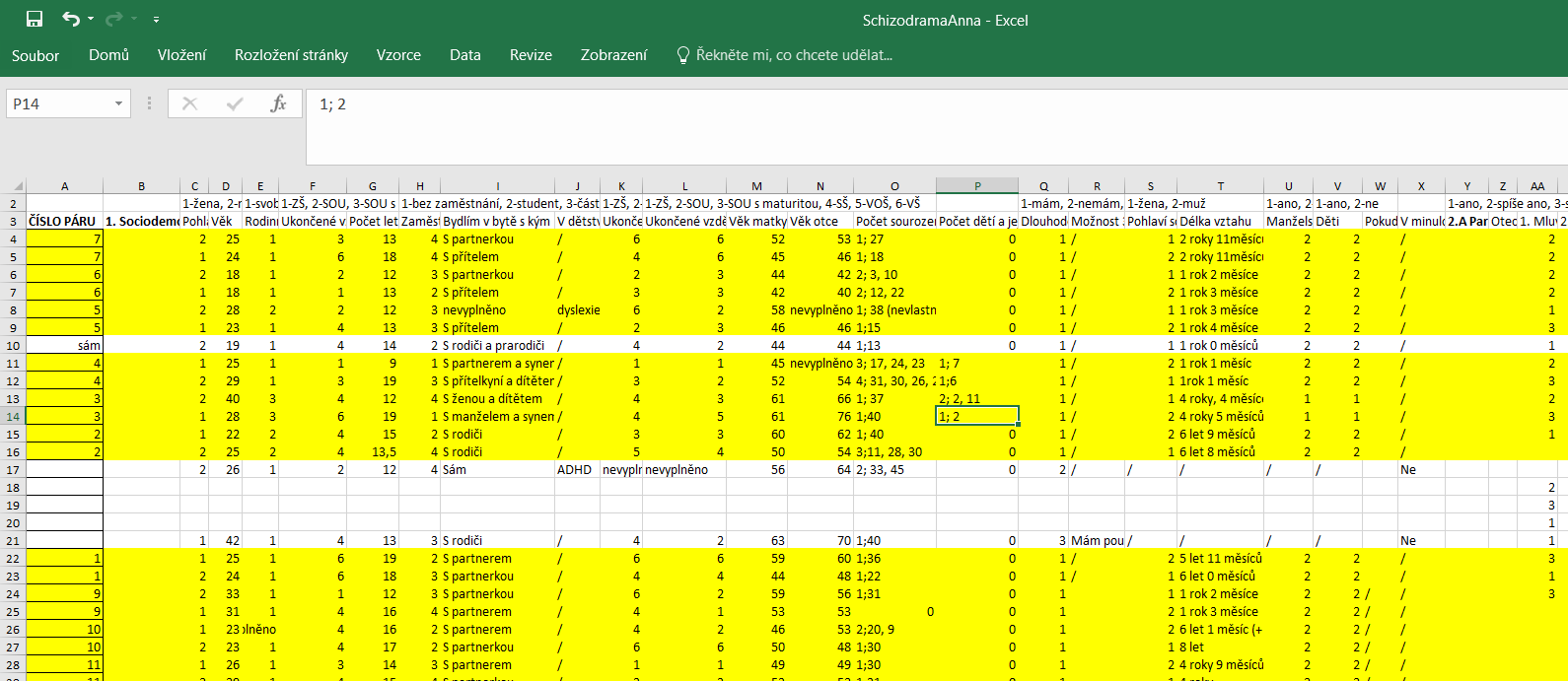 18
Kontrola dat
Hledání chyb
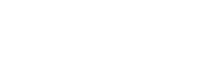 19
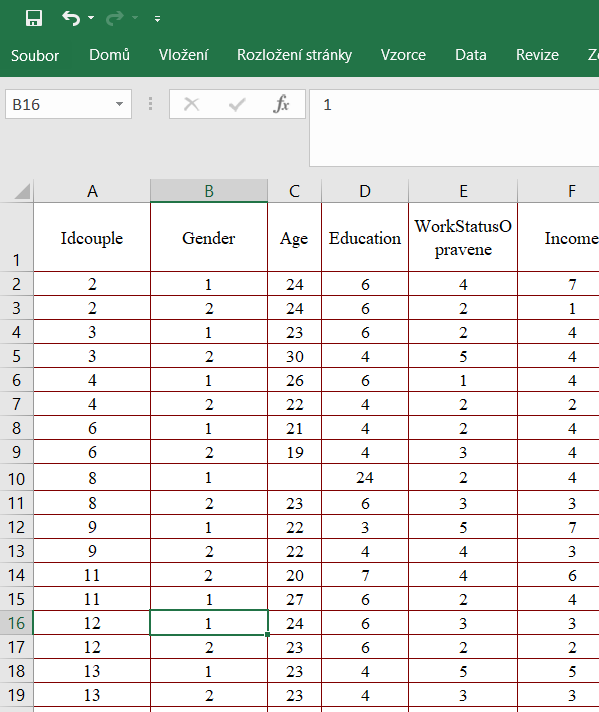 Excel
Jak najít chybu v datech?
Grafy, odlehlé hodnoty
Rozumné rozmezí
Divné výsledky
Vedoucí práce
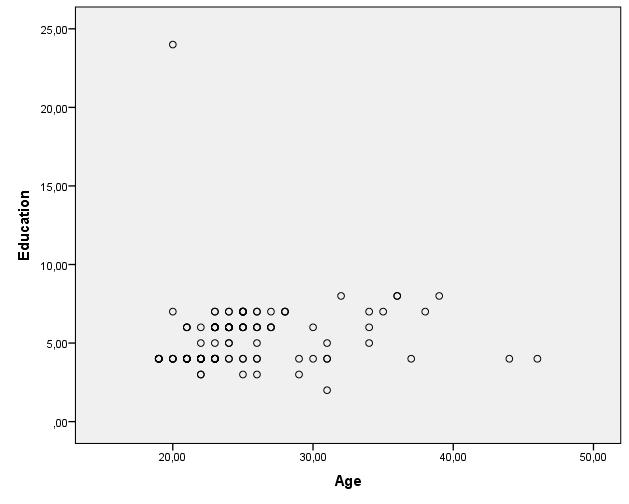 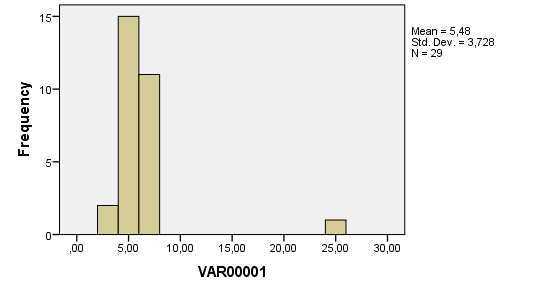 Education
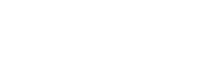 20
Excel
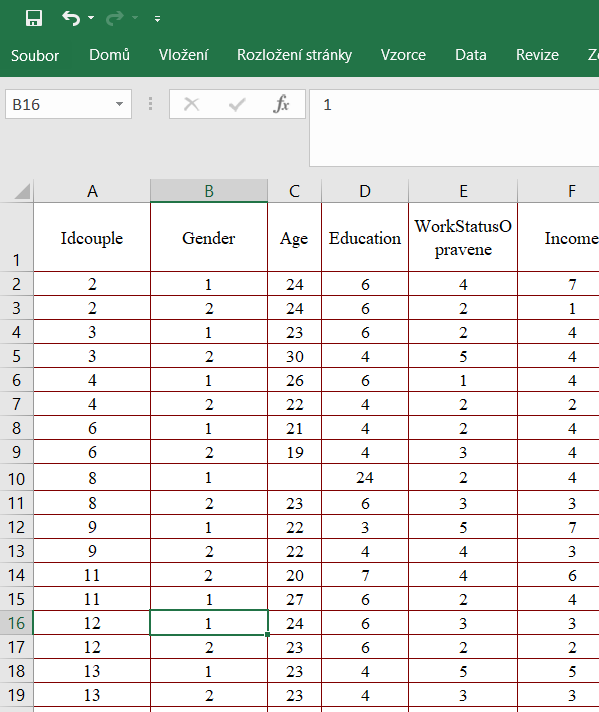 Co s chybějící hodnotou?
Dohledat, dozjistit, doměřit
Kdy (ne)vadí, že chybí
Dopočítávání průměrů – z čeho?
Vyřazování případů – z čeho? – mazat nebo nemazat?
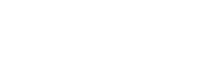 21